Etengailuak
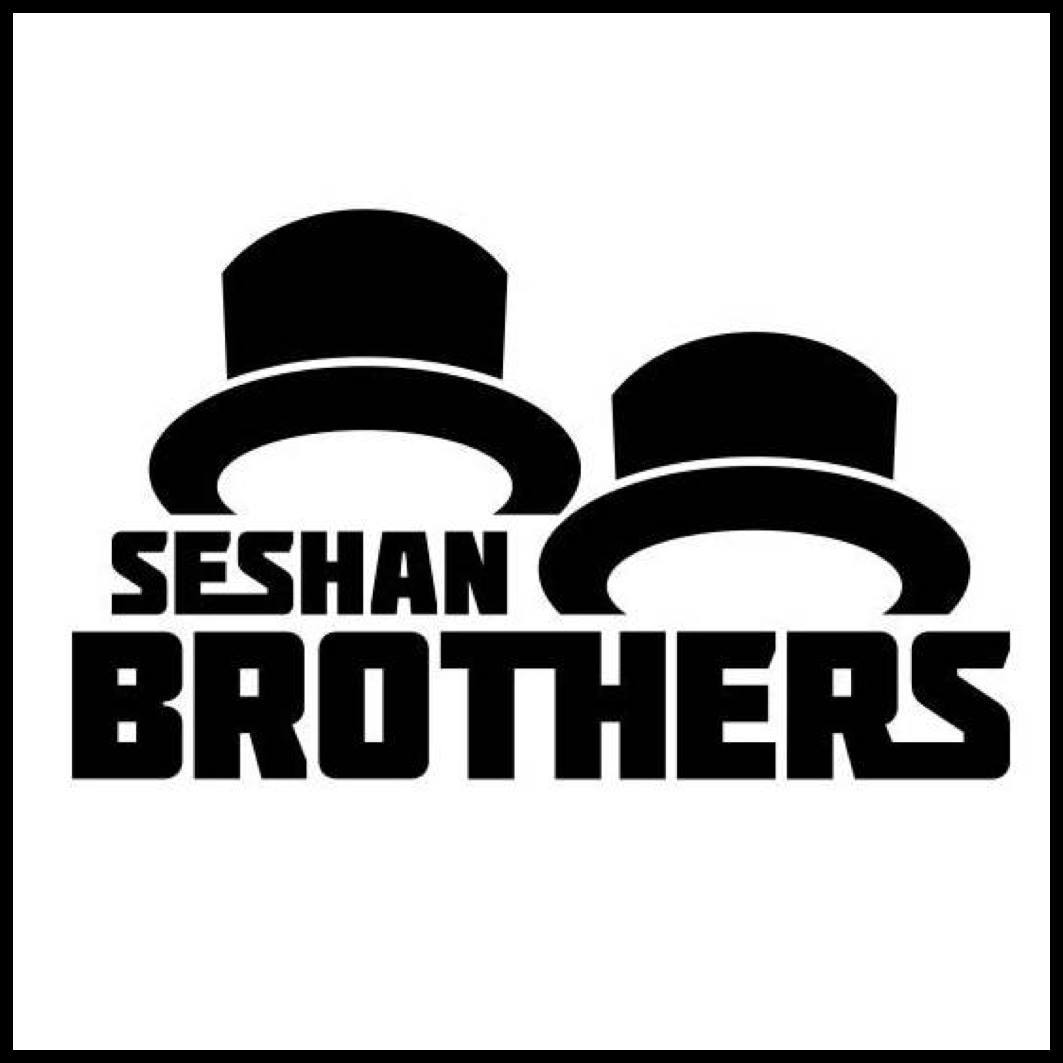 EV3 PROGRAMAZIO GAIA HASIBERRIENTZAKO
GAI HONEN HELBURUAK
Ikasi zelan egin errobotak aukera zerrenda bateteki hautatzea
Etengailu blokeak erabiltzen ikasi
2
© EV3Lessons.com, 2015, (Last edit: 2/11/2017)
BLOKE ETENGAILUAK
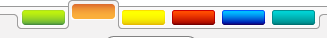 Emaitza baiezkoa bada hau ipini
Errobotari gauza bat galdetzen eta erantzunaren arabera eragiten
Adibidea: Errobotak lerro bat ikusten du? Edo ez?

Ia BAI/EZ galdera bat bezala
Etengailu blokea hegal laranjan aurkitu dezakezu
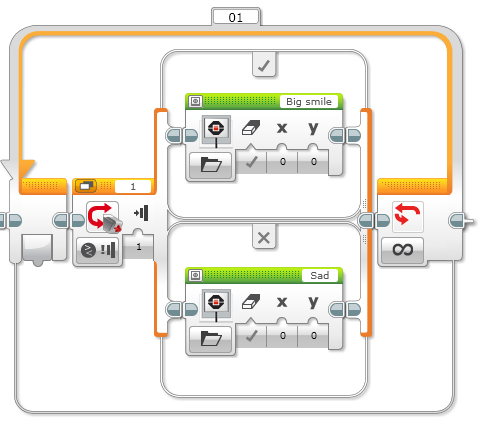 Galdera: ukimen sentsorea ukitua izan da
Emaitza ezezkoa bada hau ipini
3
© EV3Lessons.com, 2015, (Last edit: 2/11/2017)
BLOKE ETENGAILUAREN ERRONKA #1
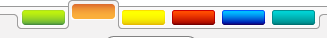 Erronka:  Idatzi programa bat pantallaren edukia aldatzen duena sentsorea ukitzen bada edo ez.  
Sentsorea ukitzen bada, EV3-a pozik dago. Aurpegi alai bat erakusten du.
Ez bada sentsorea ukitzen, EV3-a triste dago. Aurpegi triste bat erakusten du.
Gomendioa: Pantaila bloke bat beharko duzu, loopak eta bloke etengailuak.
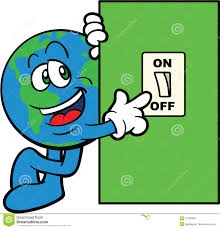 4
#1 ERRONKAREN EMAITZA
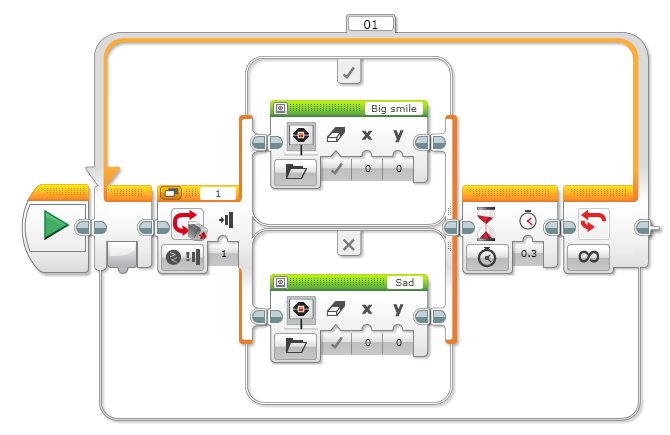 Pantallako Blokea
Ukimen sentsorea hautatua
Itxaron blokea
Begizta
Pantallako blokea
5
© EV3Lessons.com, 2015, (Last edit: 2/11/2017)
ETENGAILU BLOKEAREN ERRONKA #2
Pantalla behin ukitzean pantallan begiak erakusten dituen programa bat egin dezakezu, eta aurpegi triste bat bigarren aldi batez ukituz gero (eta ukitzen den bakoitzean aldatzen doa)?
6
© EV3Lessons.com, 2015, (Last edit: 2/11/2017)
#2 ERRONKAREN EMAITZA
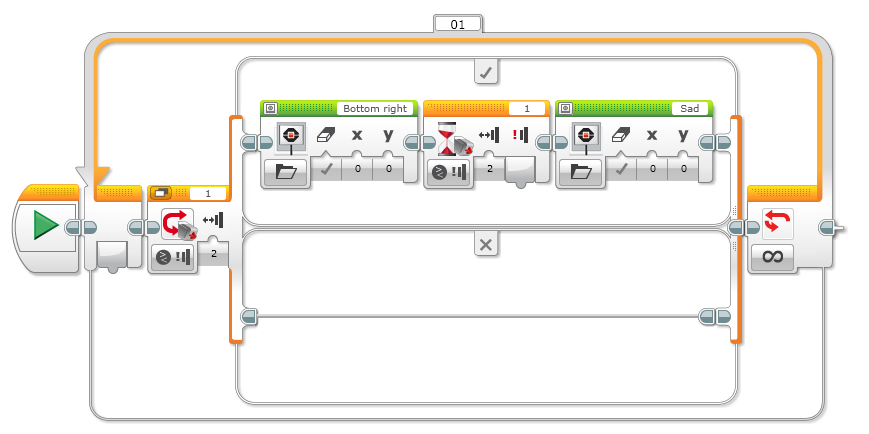 7
© EV3Lessons.com, 2015, (Last edit: 2/11/2017)
KREDITUAK
Gai hau Sanjay Seshan-ek eta Arvind Seshan-ek egin zuten.
Gai gehiago aurkitu ahal dituzu www.ev3lessons.com webgunean.
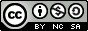 Lan hau Creative Commons Attribution-NonCommercial-ShareAlike 4.0 International License lizentziaren eraginaren azpian dago.
8
© 2018 EV3Lessons.com